Viditelné a neviditelné
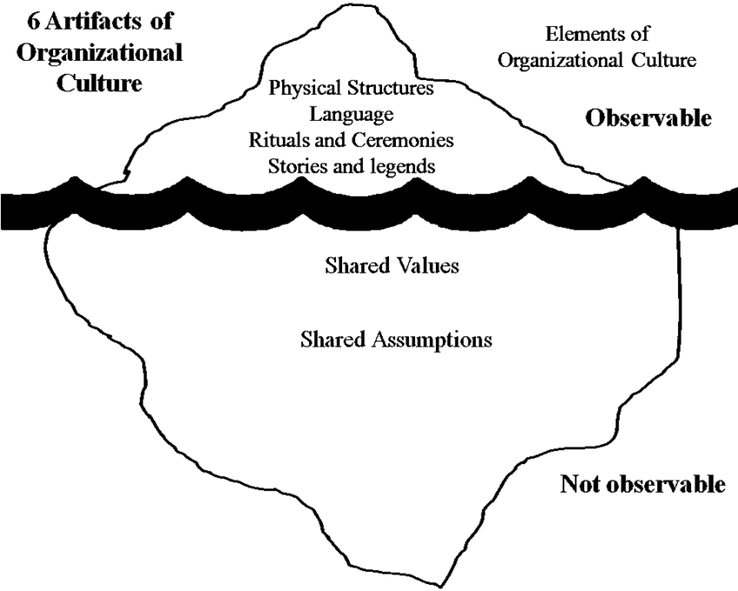 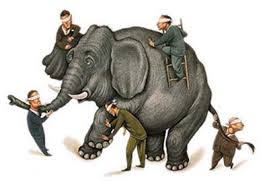 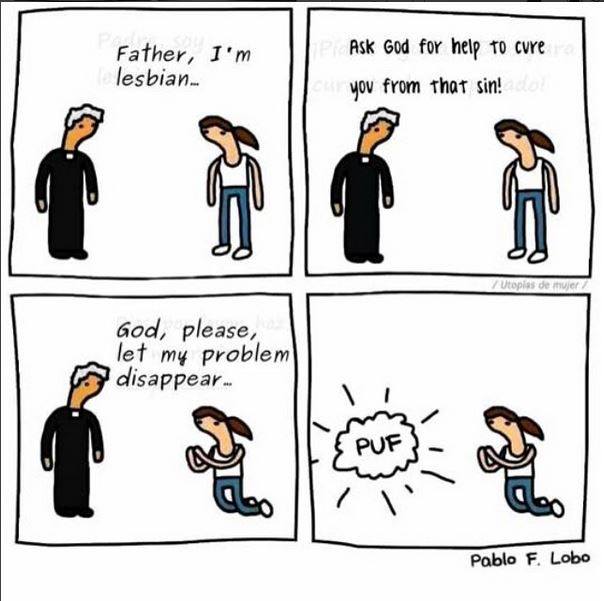 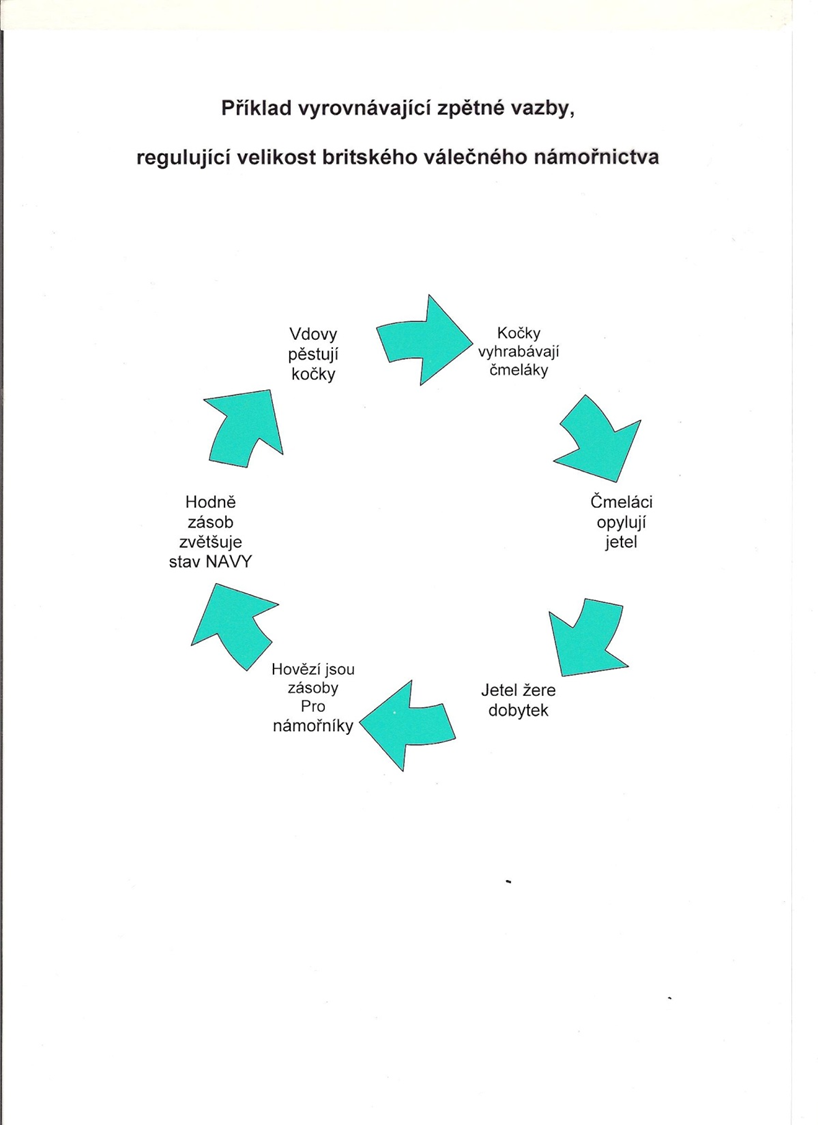 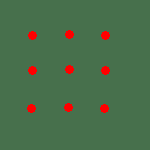 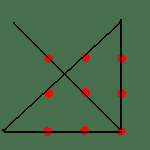